На защите родины: серия настольных игр для учеников кадетских классов.  
На защите Родины: картинки
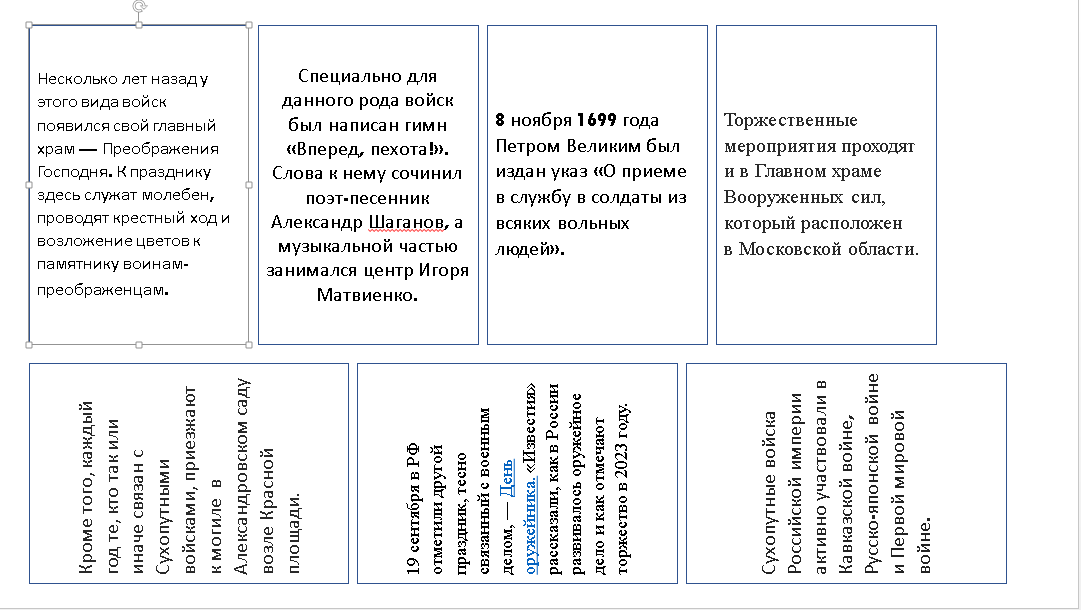 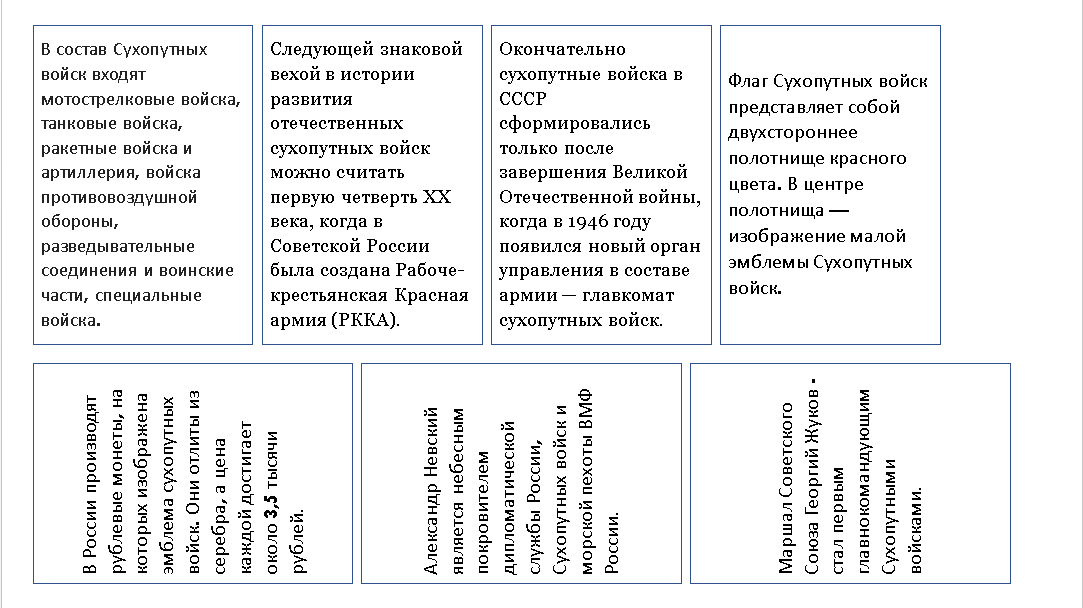 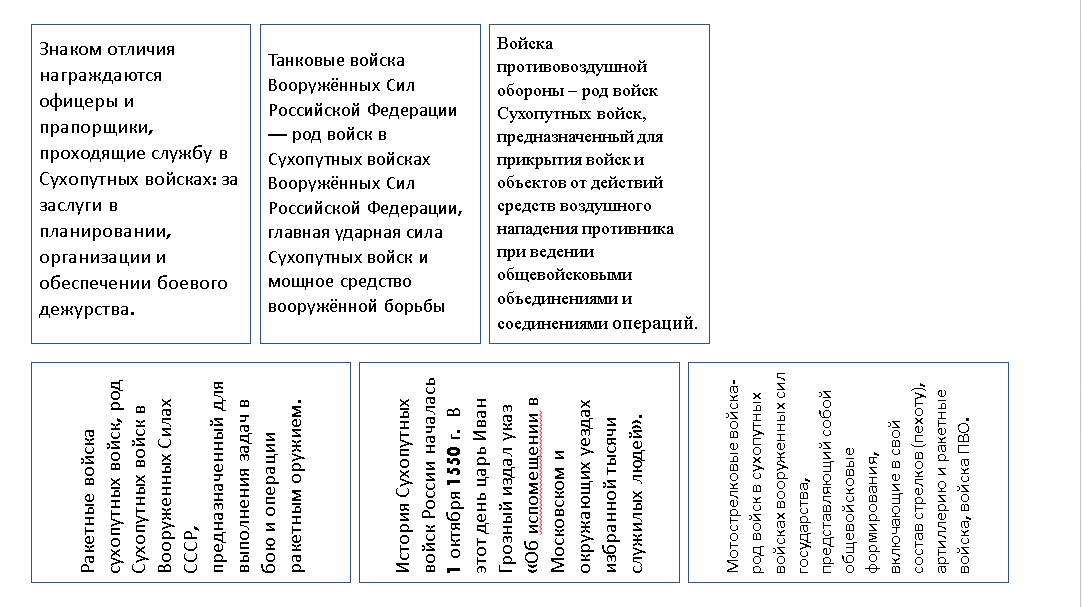 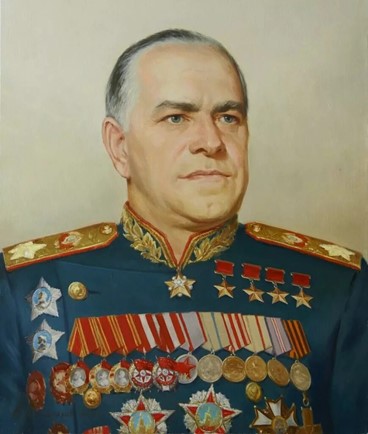 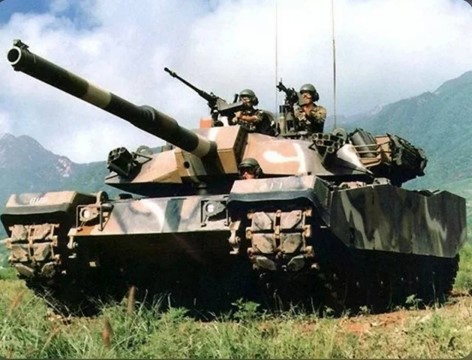 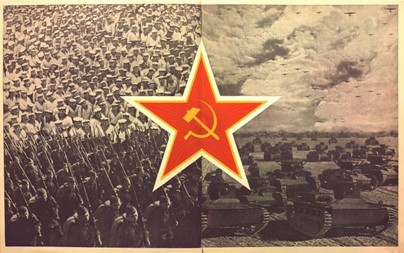 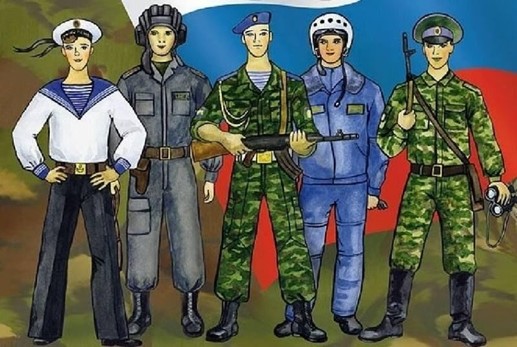 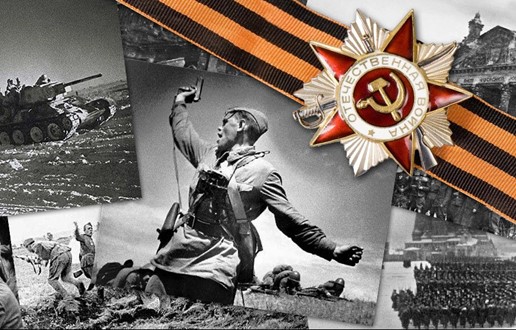 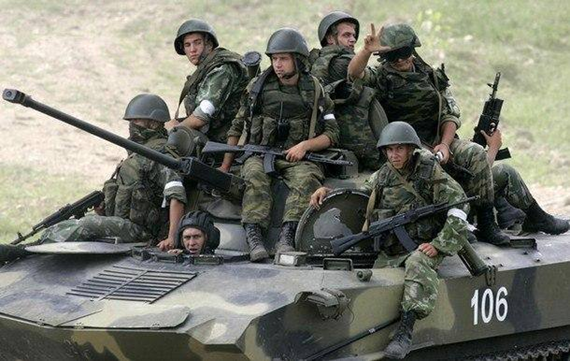 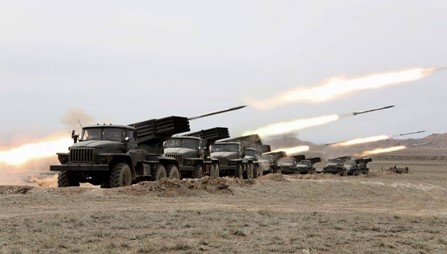 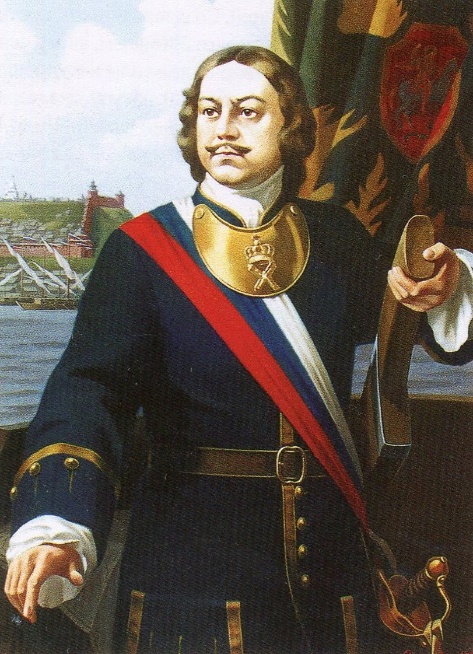 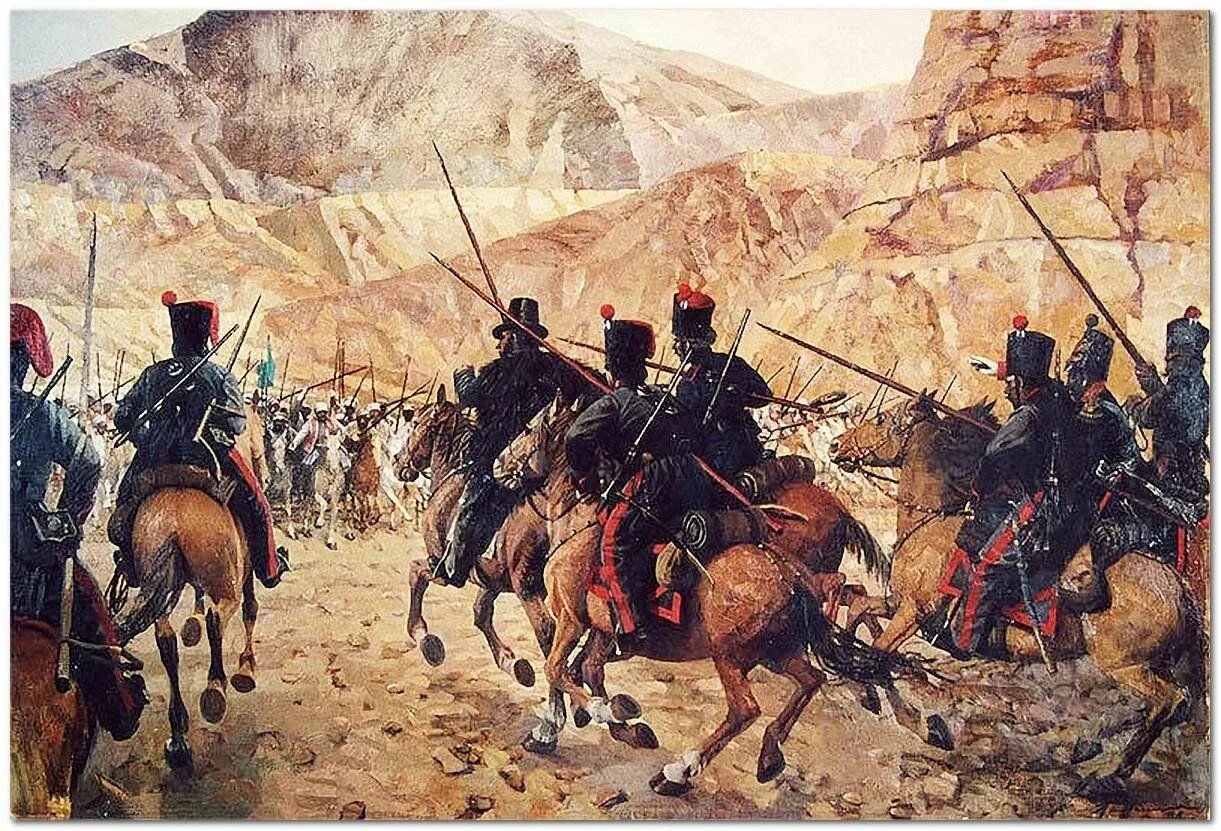 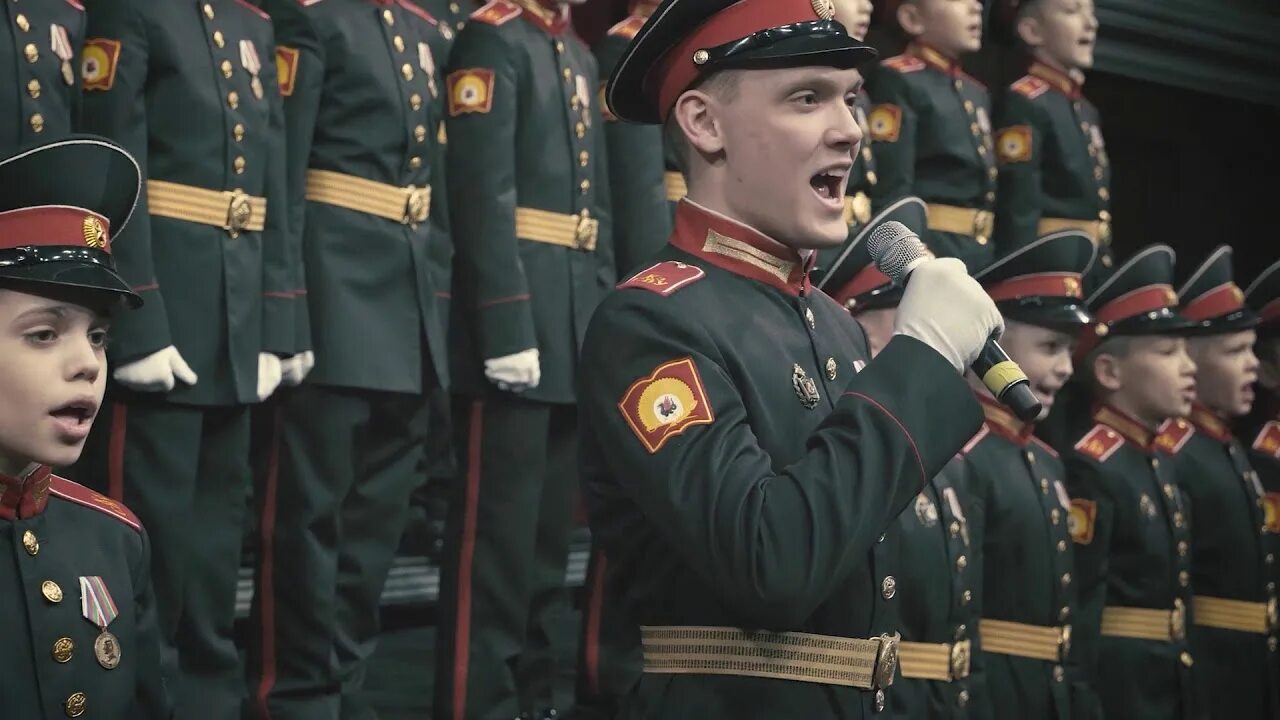 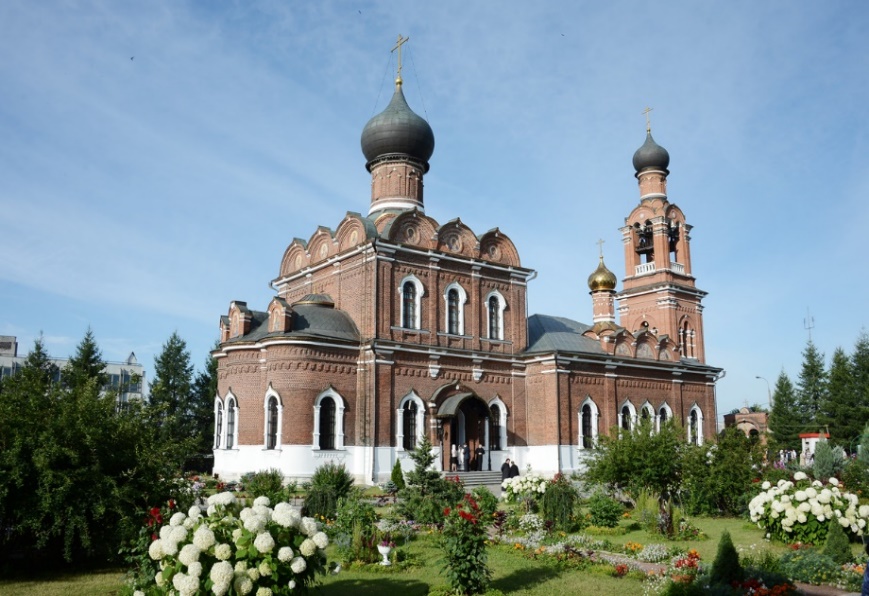 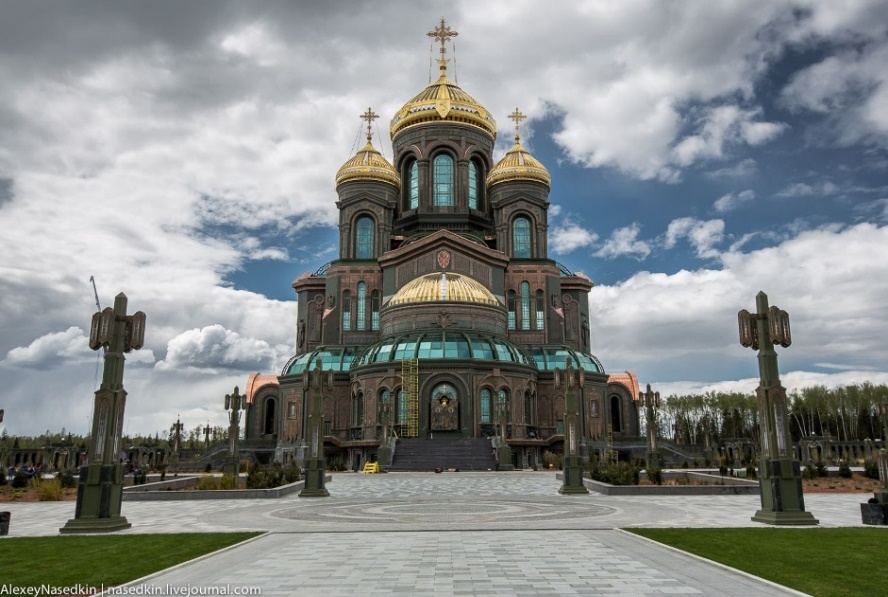 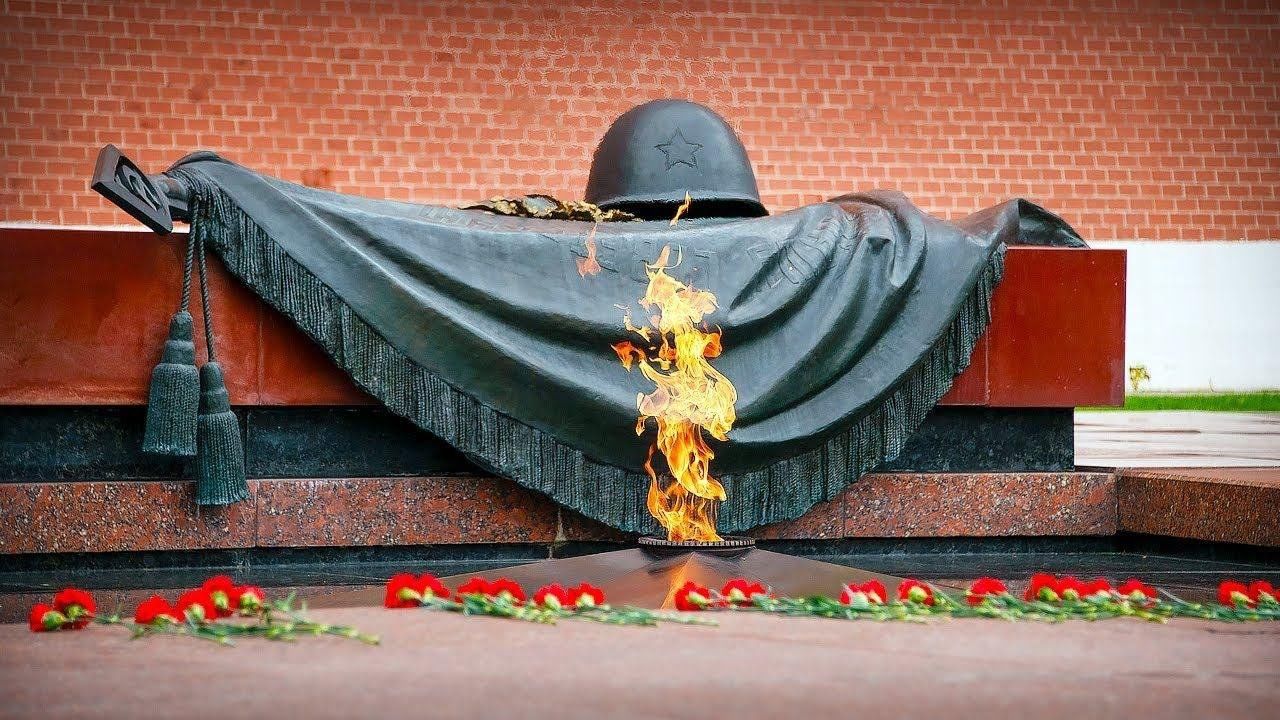 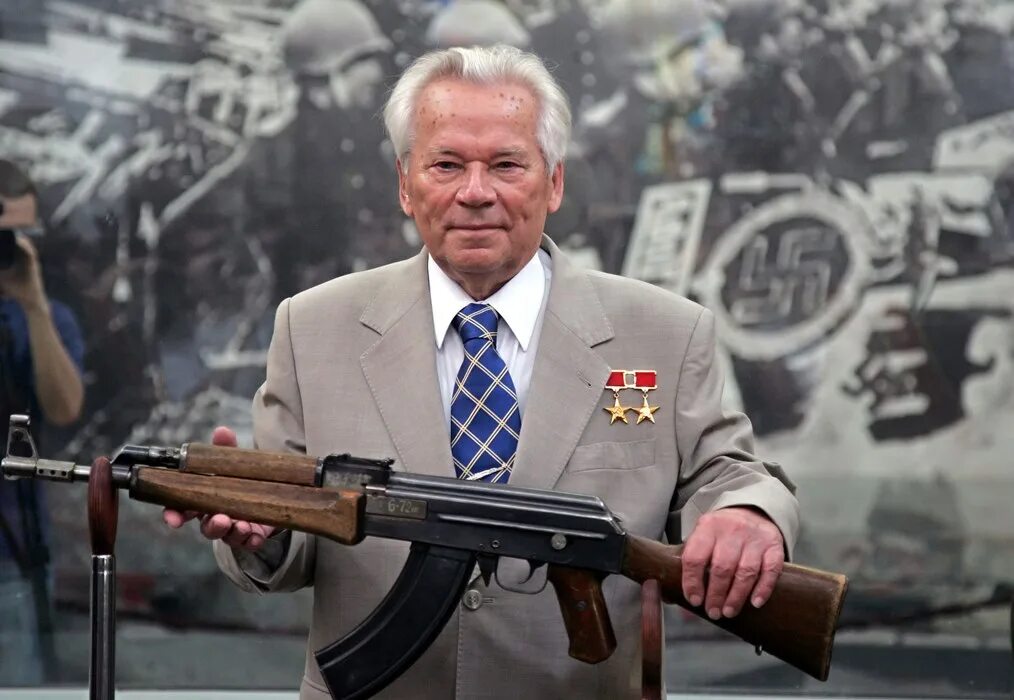 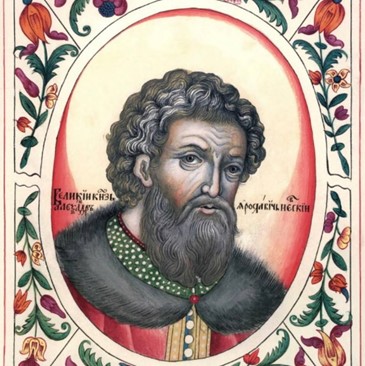 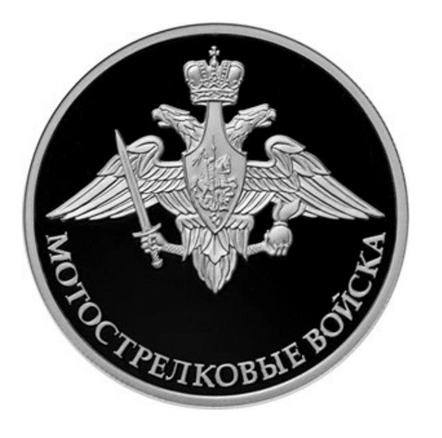 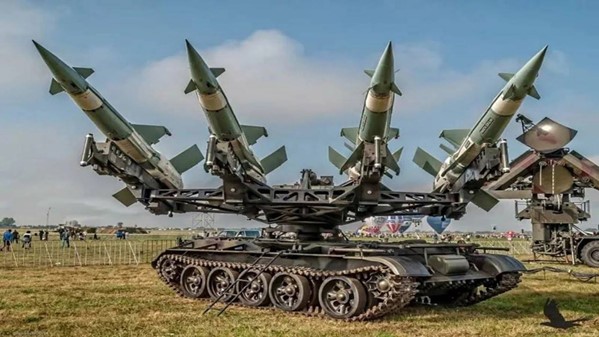 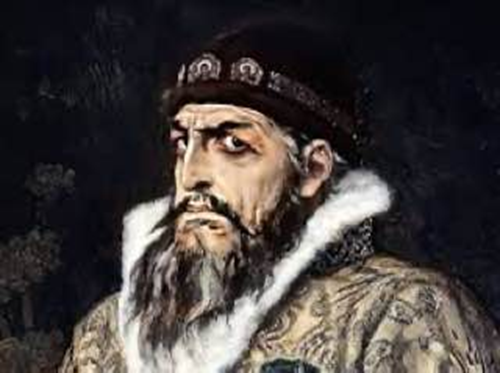 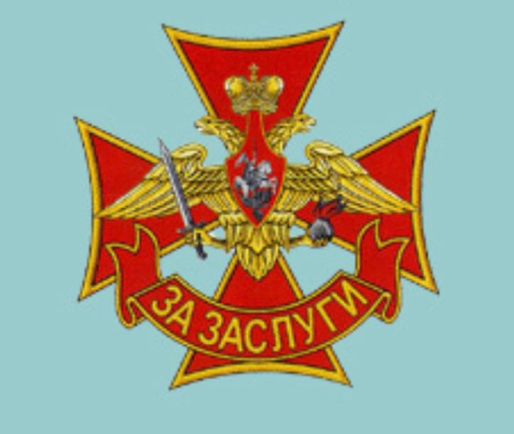 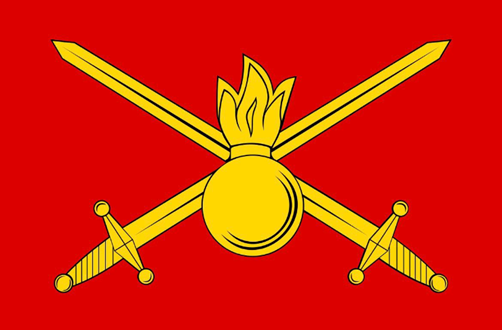